WELCOME TO 6th Grade LANGUAGE ARTS
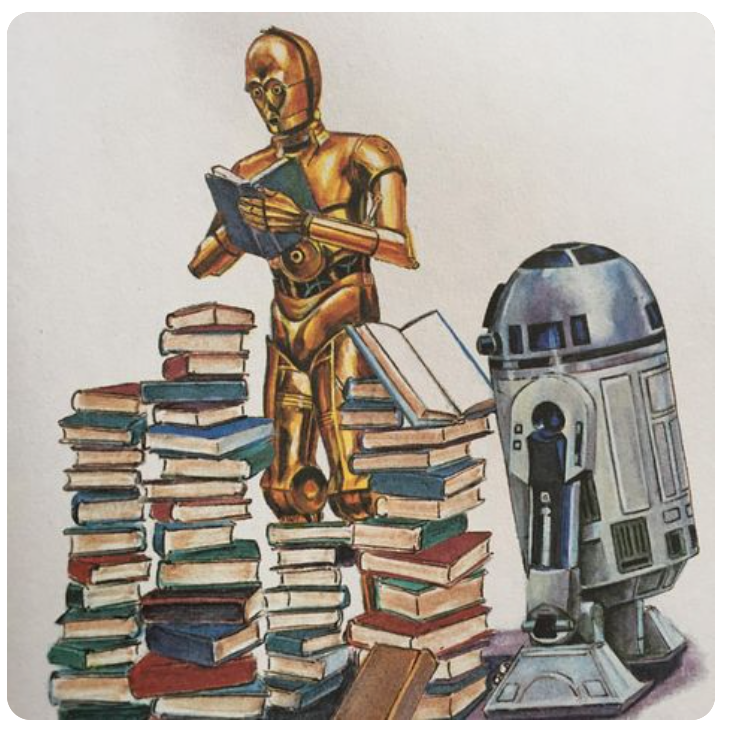 Mrs. Goodman’s
Routines & Procedures
An Open Letter to Students…
SUCCESS…
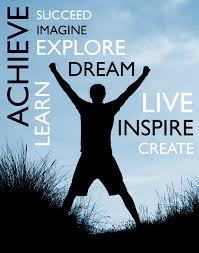 “JOINT RESPONSIBILITY”

“You can't be afraid to fail. It's the only way you succeed - you're not gonna succeed all the time.”
LeBron James
SUCCESS…
If    A, B, C, D…. X, Y, Z  = 
1, 2, 3, 4  … 24, 25, 26
Then:
KNOWLEDGE = 11+14+15+23+12+5+4+7+5= 96%
HARDWORK = 8+1+18+4+23+15+18+11 = 98%

ATTITUDE = 1+20+20+9+20+21+4+5 = 100%
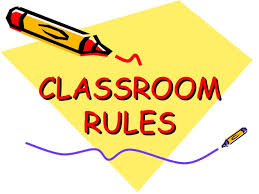 Follow the BISON 6
SLANT
What does respect look and sound like?
Tardies
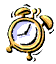 Be inside the room when the bell rings.

If you are late, come to class with a pass. 

3 tardies will result in a disciplinary referral
Absences
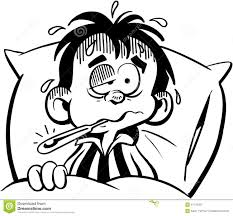 See me during advisory

Tests / quizzes will (usually) be made up during advisory

You will not be able to make up any work if you have an unexcused absence
Phones (etc)
Keep them locked in your locker
Visible (even the outline in your pocket)
Taken until the end of the day
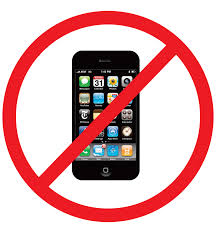 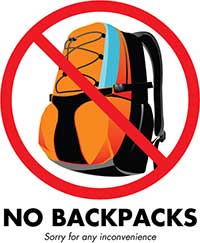 Bookbags
Keep them locked in your locker
Bring only the materials you need.

Use the natural breaks in your day to use your locker.

Chromebook case must fit under chair
Chromebooks
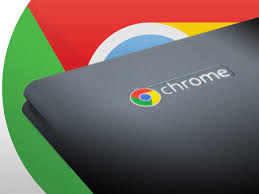 Have with you in class EVERY DAY
Not having it will result in your handwriting your work
Charged
Use it as directed 
Failure do to so will result in loss of privilege  
NO extensions /or  playing games
CLASS ROUTINES
DAILY MATERIALS
Binder with paper
Keep your binder organized… I will check it periodically
Class (reading) book
Chromebook (charged)
Pencil pouch
Assignment planner
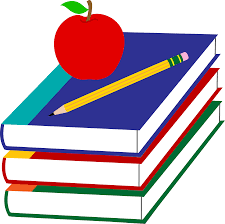 CLASS ROUTINES
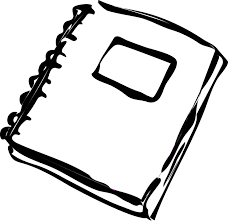 ARRIVAL / BELLWORK
Get your binder off the shelf.
Needed materials will be listed on the board
Take out / organize materials
“Do Now” will be on the board
Begin once you are organized 
& monitor timer
CLASS ROUTINES
TEACHER TIME
Participate in the activities scheduled for the day
Do your best work
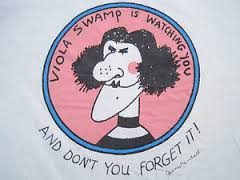 CLASS ROUTINES
INDEPENDENT WORK TIME
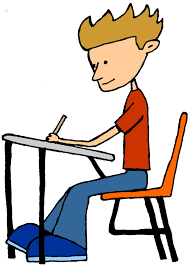 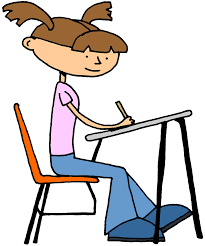 CLASS ROUTINES
GROUP WORK
Discussion
Research
Projects
Writing
Presentations
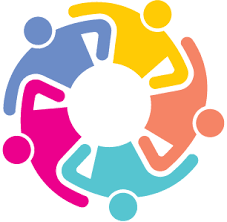 CLASS ROUTINES
BREAKS 
In the room whole class break mid-way through the block period

‘Dash Cash’
     - 5 per quarter
 - Not during ‘teacher time’
 - May earn more  
 - Use for credit
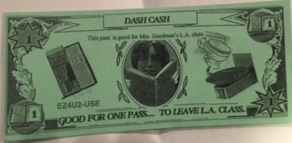 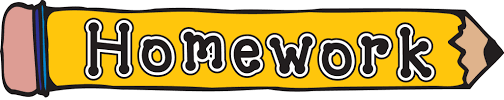 Written on the  board / posted on the website 
Late = points lost
Nothing is more detrimental to your overall grade than a “0”
80        155/3=
 75           51%
+ 0
155
80        205/3=
  75           68%
+50
 205
DISMISSAL
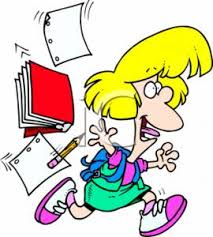 Organize binder & return to shelf NEATLY.
Clean your work area and take all garbage to the trash can. 
Put classroom / borrowed materials away.
Wait for MrsGoodman to dismiss you. 
The ring of the bell does not dismiss you.
EXTRA SUPPLIES
Art Supply Cupboard 
If you need to borrow / use anything.
Ask  
Use the materials responsibly.
Put materials away
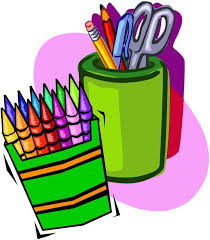 GRADING
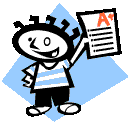 Everything is graded.
Assignments**
Homework**
Tests & quizzes
Projects 

**Low scores on key assignments will require resubmission to improve quality
Food & Drink
Water bottle (with lid/cap only)
Multiple allergies including nuts and gluten so ABSOLUTELY NO FOOD
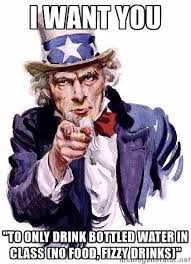 ANY QUESTIONS…
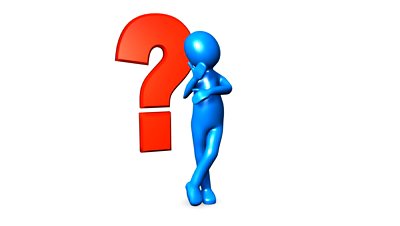 Your Thoughts…
[Speaker Notes: Hand out reading questionaire.]
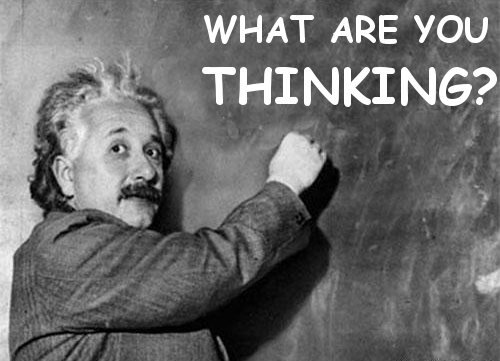 Reading is…

Brainstorm for 1 minute
Share answers
Your thoughts…
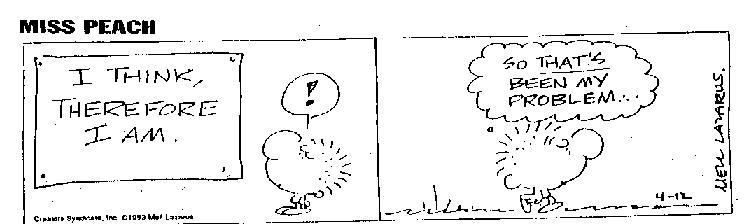 How can this comic strip be related to reading?
Your Thoughts…
Reading is a transaction between the reader and the text.
See Ya Later…
READ
READ
READ
READ
READ